Summer Holiday Project
2020
Trip to Bali
Who?
A young couple
Budget = £2600
Going for 2 weeks
Where?
Bali, Indonesia
-An island located in the Indian Ocean
Flights- £700
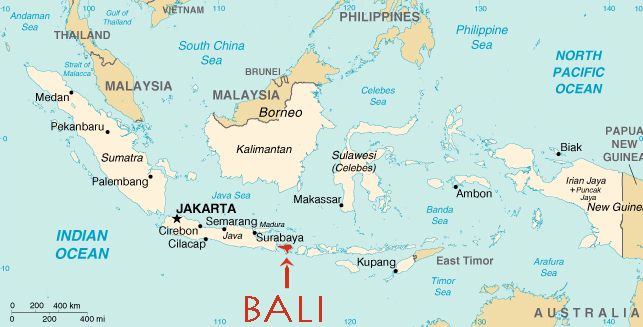 Accomodation
The Sankara Resort by Panama
Price- £1065 + £154 (breakfast)

Activities-
Pool
Spa
Bike Hire
Yoga classes
Restaurant/bar
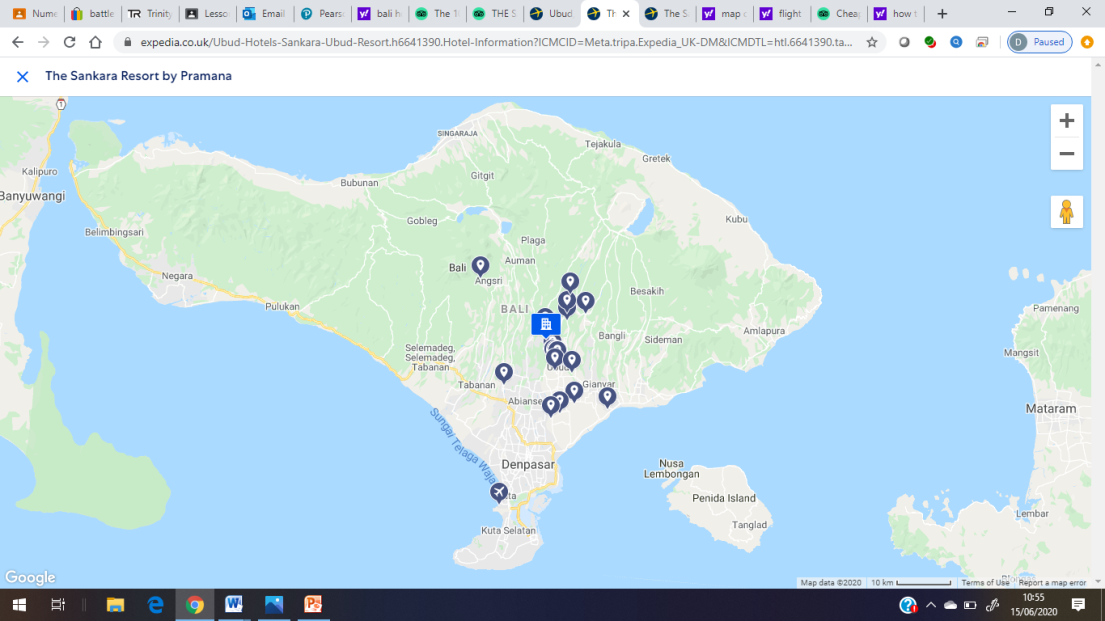 Final Price = £1919
This leaves £681 for the rest of the food and other activities such as…
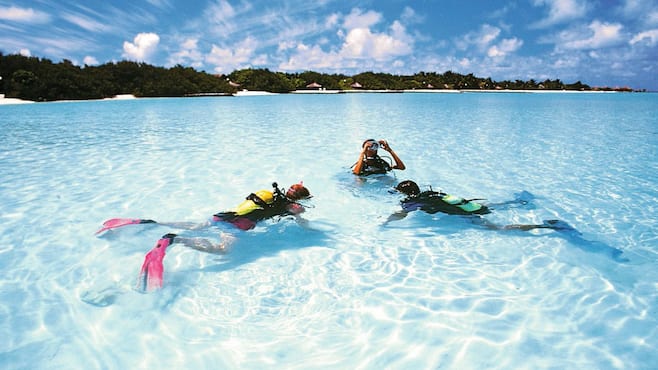 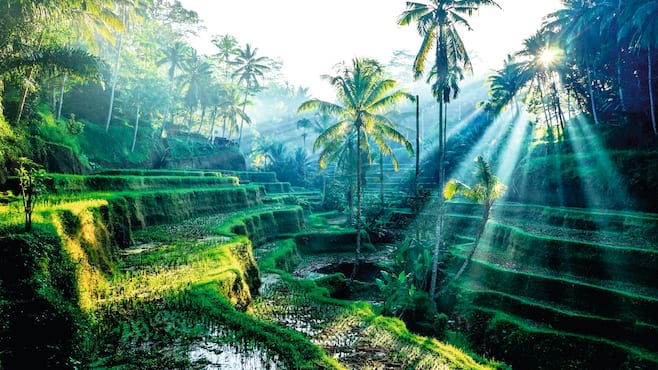 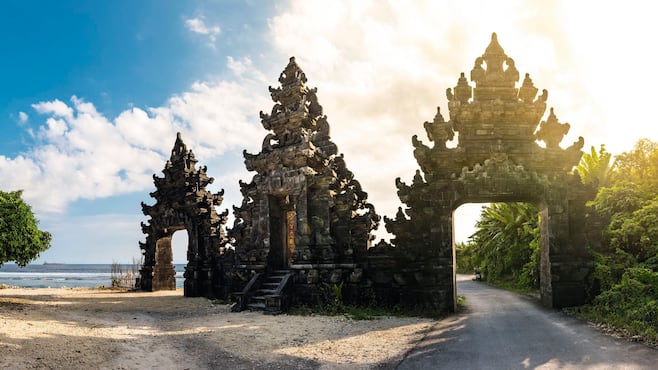 Scuba Diving
Visiting the Uluwatu Temple
Have dinner overlooking the Tegalanglang Rice Terrace
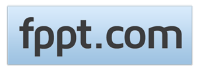